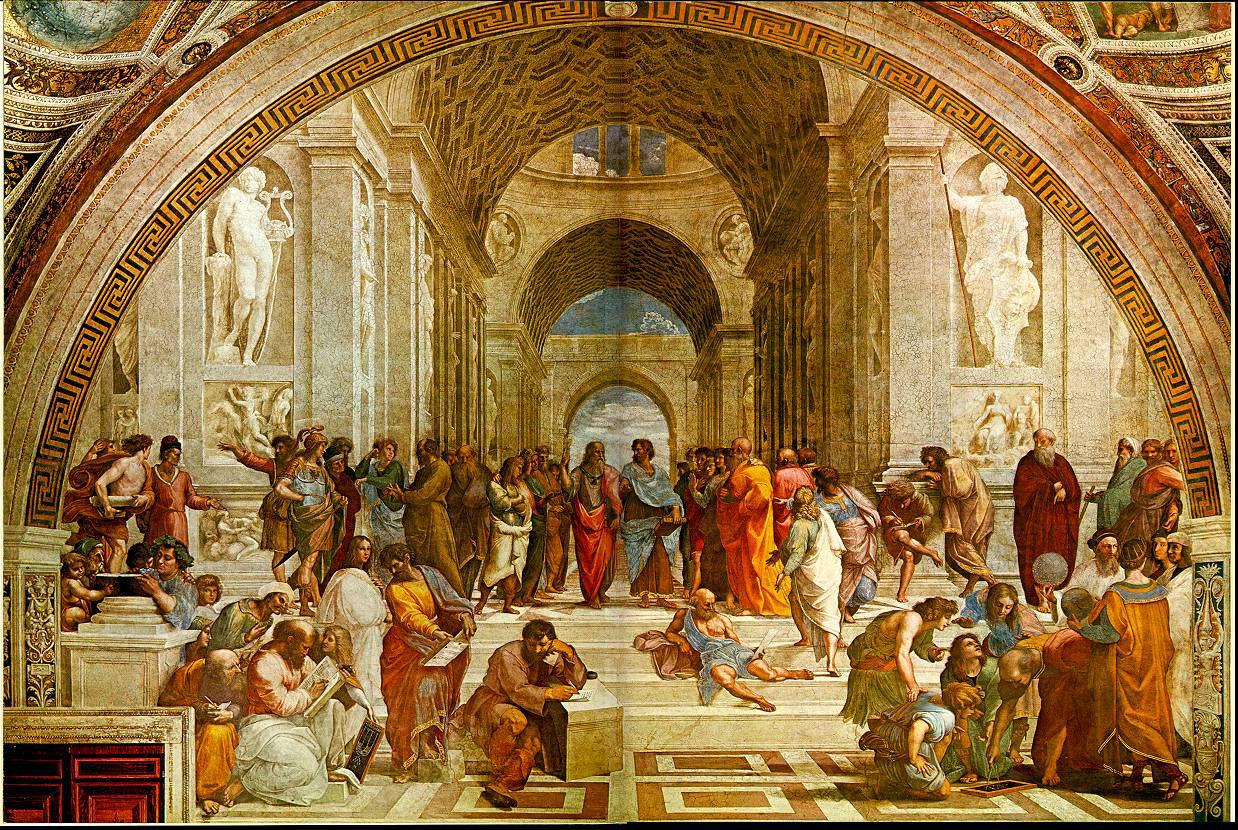 Certificate of Completion

This is to Certify that

Morgan Blayney
Periodus Tabularis Expandus

Call me Mouse Plasma
Drunk on Homocysteine and ammonium 
7-fluorobenzo-2-oxa-1,  3-diazole-4-sulfonate
 Not Statistically Significantly Different from Kierkegaard

has successfully completed all requirements of the
Great Books Colloquium
Pepperdine University

April 30, 2016
Don Thompson

_____________________
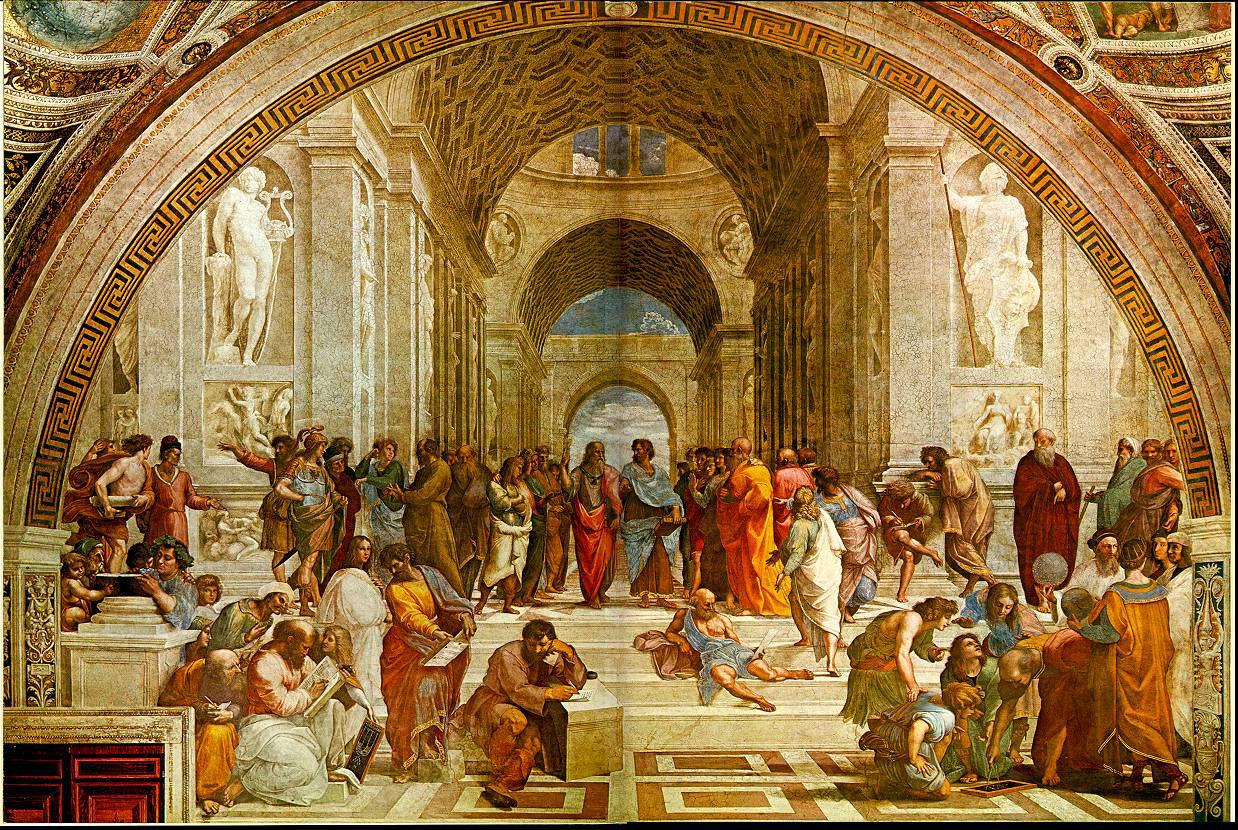 Certificate of Completion

This is to Certify that

Sarah Carey
Musicalis Industrius Expertus 

Nine days Until Graduation! 
Then Freedom!! Wait, are we ever really free? 
Is it illusion? What if we are enslaved? Stuck in another great books class?

has successfully completed all requirements of the
Great Books Colloquium
Pepperdine University

April 30, 2016
Don Thompson

_____________________
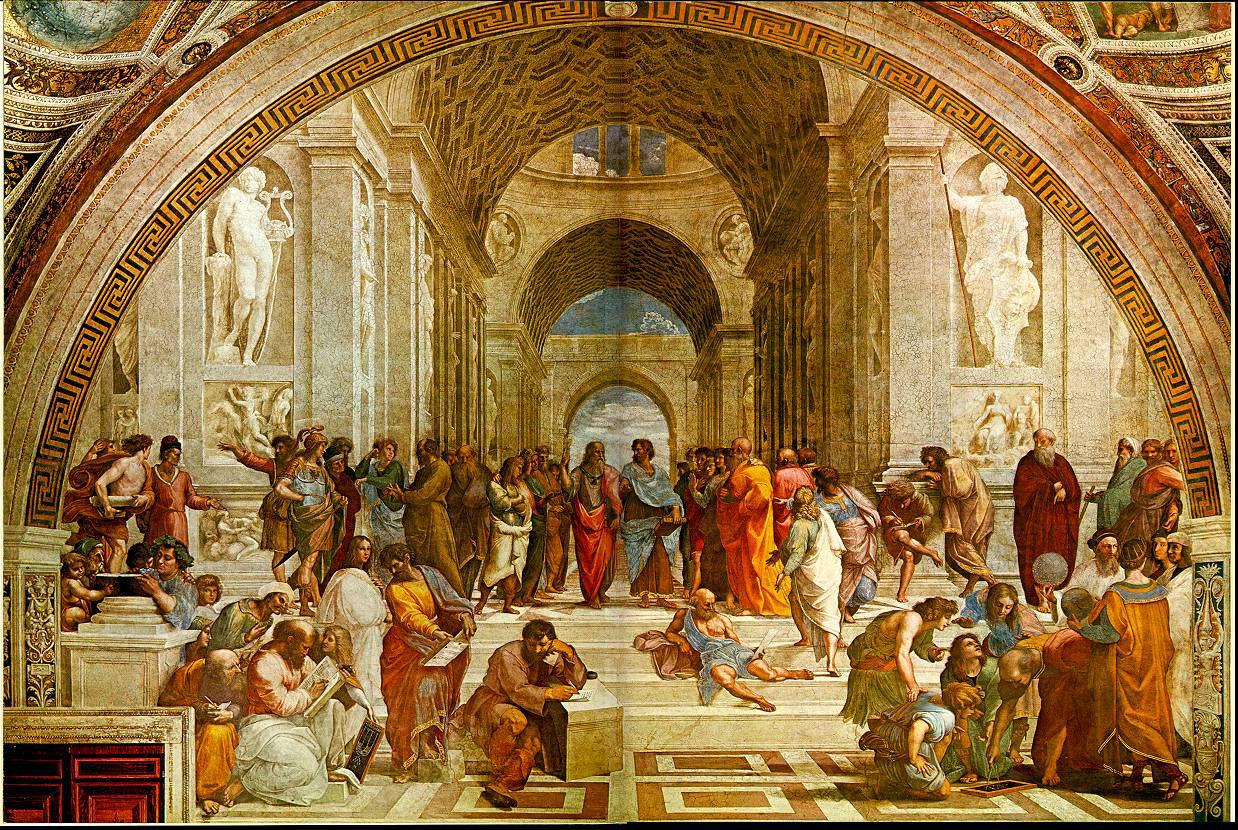 Certificate of Completion

This is to Certify that

Kaitlyn Caughfield
Contemplativus Libri 

I can Beatya Nietszche
Your Conscience is b-b-b-b-bad to the Bone 
You Ressentiment Yourself! Oki Bad, Alyosha Good

has successfully completed all requirements of the
Great Books Colloquium
Pepperdine University

April 30, 2016
Don Thompson

_____________________
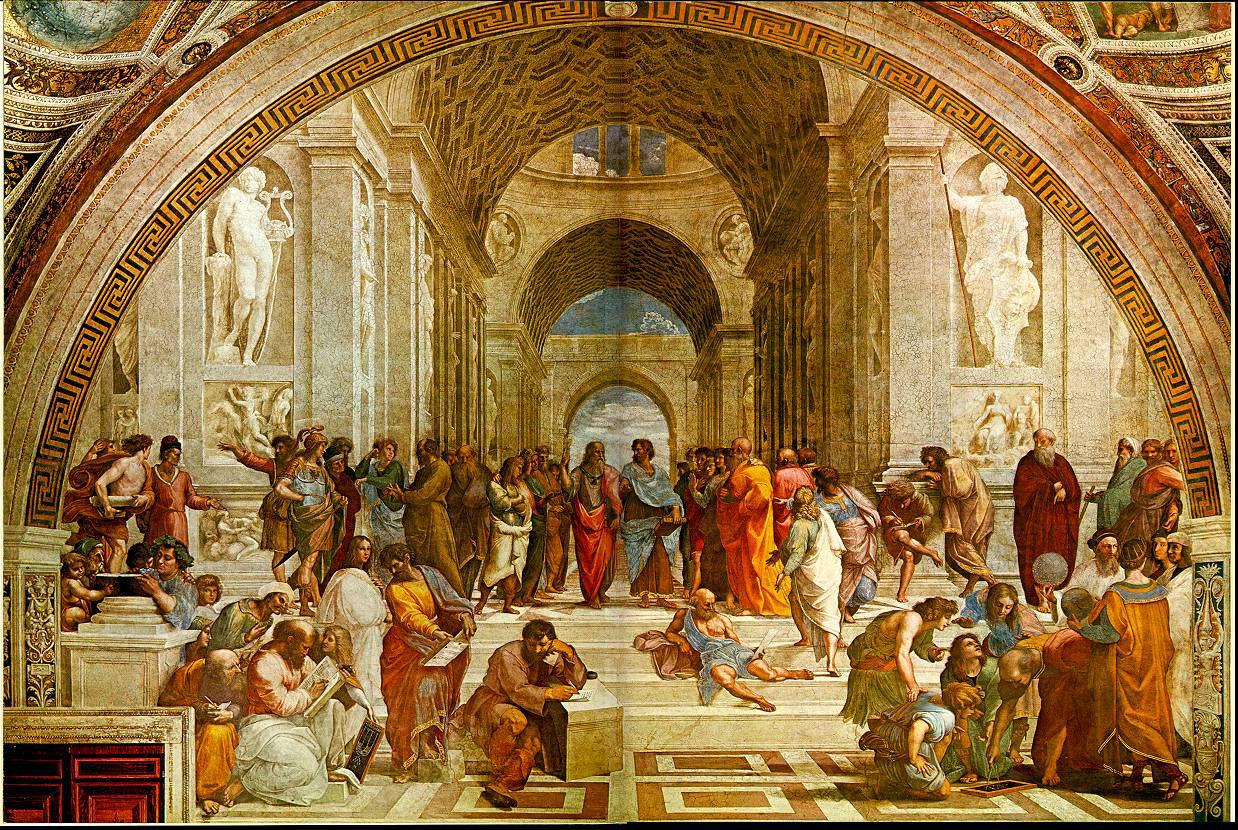 Certificate of Completion

This is to Certify that

Joy Chao
Permanente Smilius

Kolya is my Hero
Dmitri is my Homey
Smerdyakov was my High School Principal 

has successfully completed all requirements of the
Great Books Colloquium
Pepperdine University

April 30, 2016
Don Thompson

_____________________
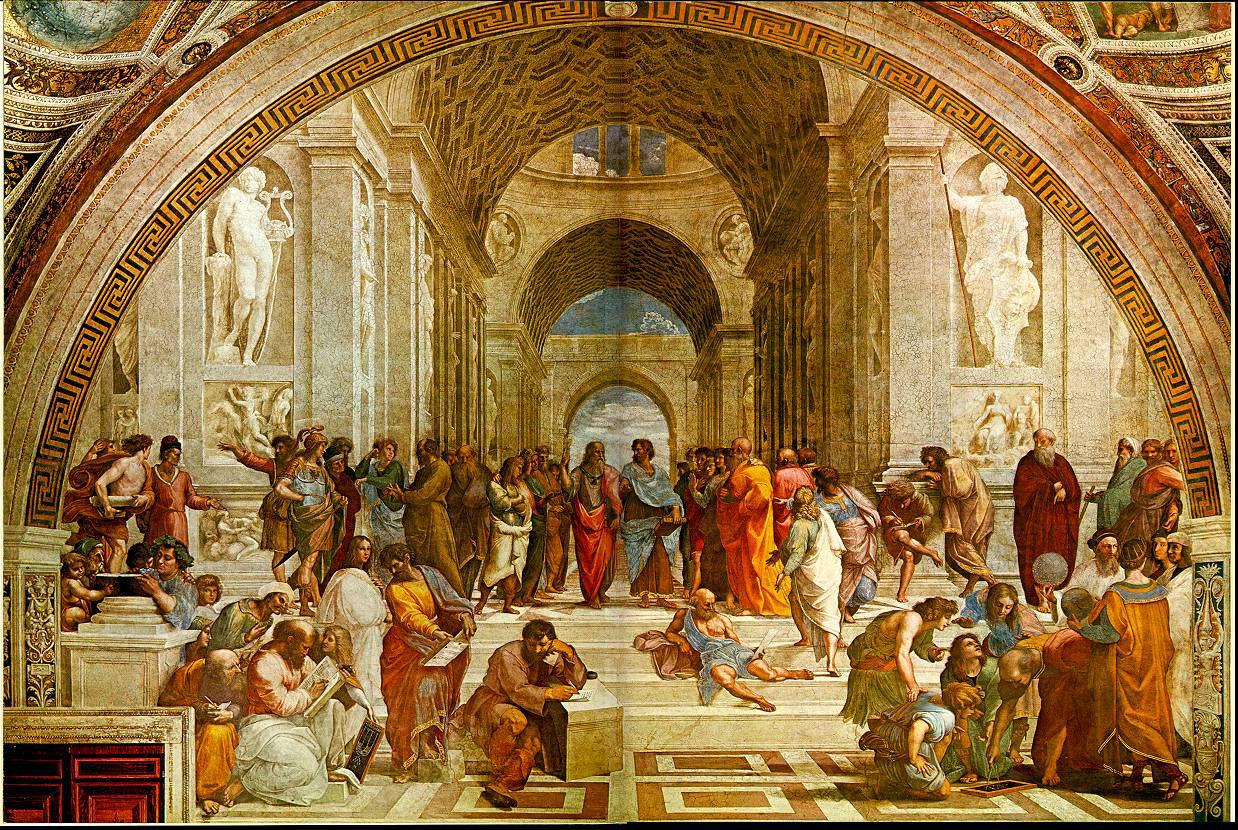 Certificate of Completion

This is to Certify that

Irene Chun
Photonicus Bombardierus

Ima Velociraptor Raptor Rapper
 Found My ID Card in A Pot of Kimchi
Tucked Inside My Left Ear Cochlea

has successfully completed all requirements of the
Great Books Colloquium
Pepperdine University

April 30, 2016
Don Thompson

_____________________
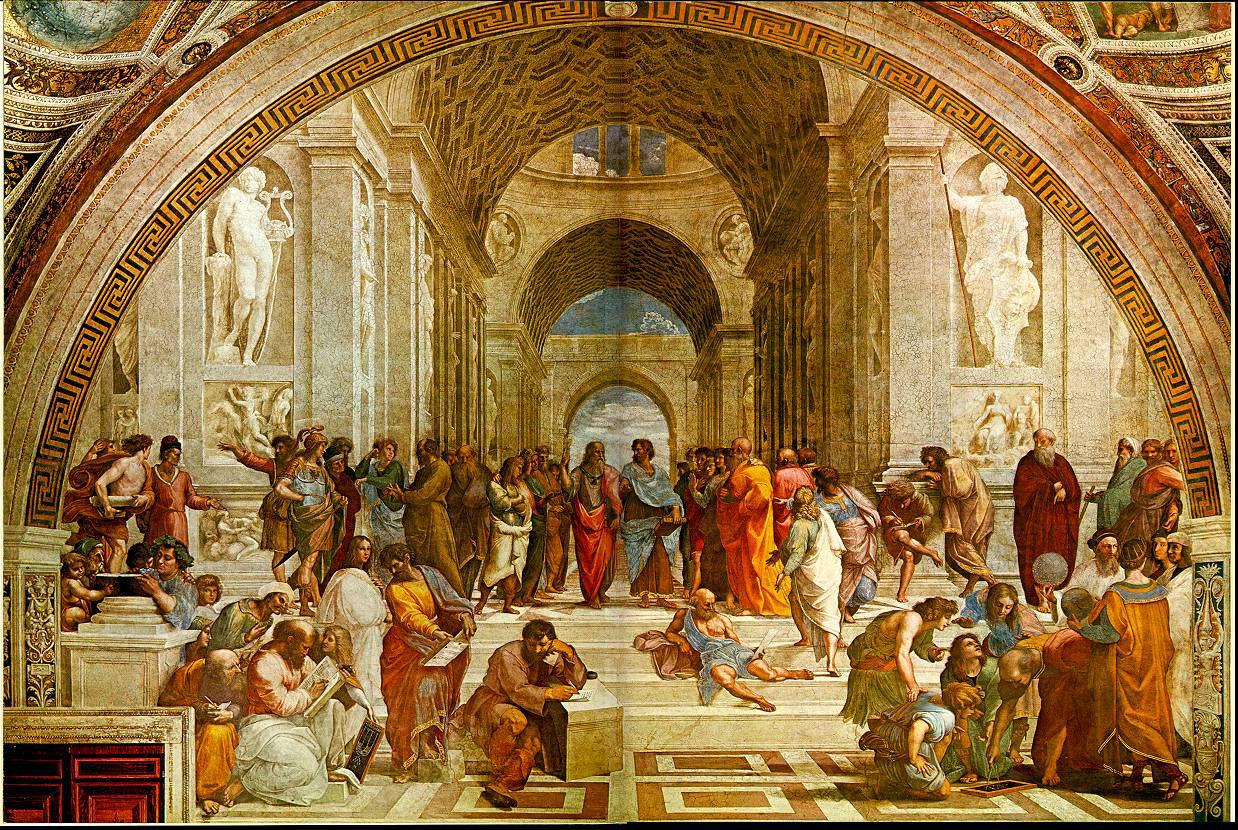 Certificate of Completion

This is to Certify that

Danielle Claypool
Rhetoric, Logos, Grammaris

Fulbright in Malibu? No Way! 
Got my Hooka. I’m Goin’ to Istanbul!


has successfully completed all requirements of the
Great Books Colloquium
Pepperdine University

April 30, 2016
Don Thompson

_____________________
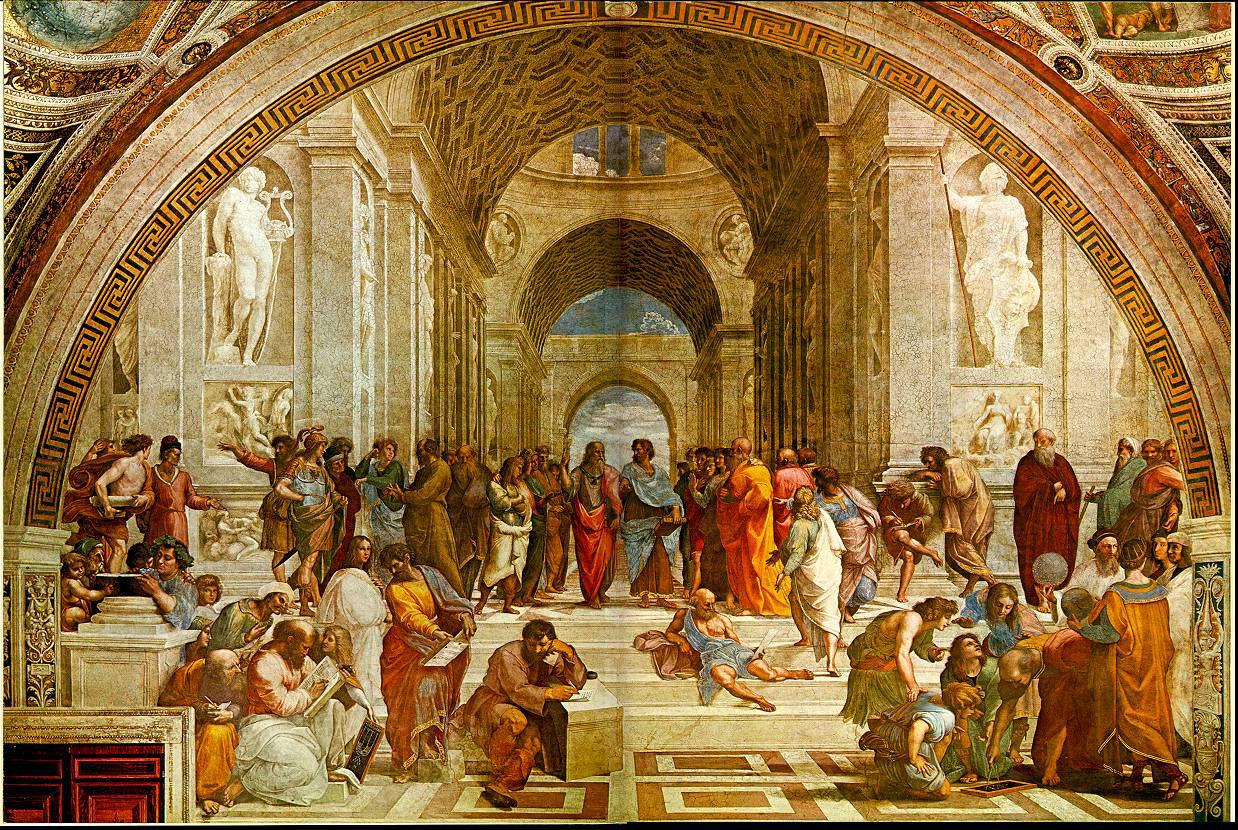 Certificate of Completion

This is to Certify that

Greta Davis
Darwinus Laceratibus

Kalm Katya:  Gene Pool is my middle name, 
Darwin is my real hero. 
Now THAT’s Natural Selection Laceration!

has successfully completed all requirements of the
Great Books Colloquium
Pepperdine University

April 30, 2016
Don Thompson

_____________________
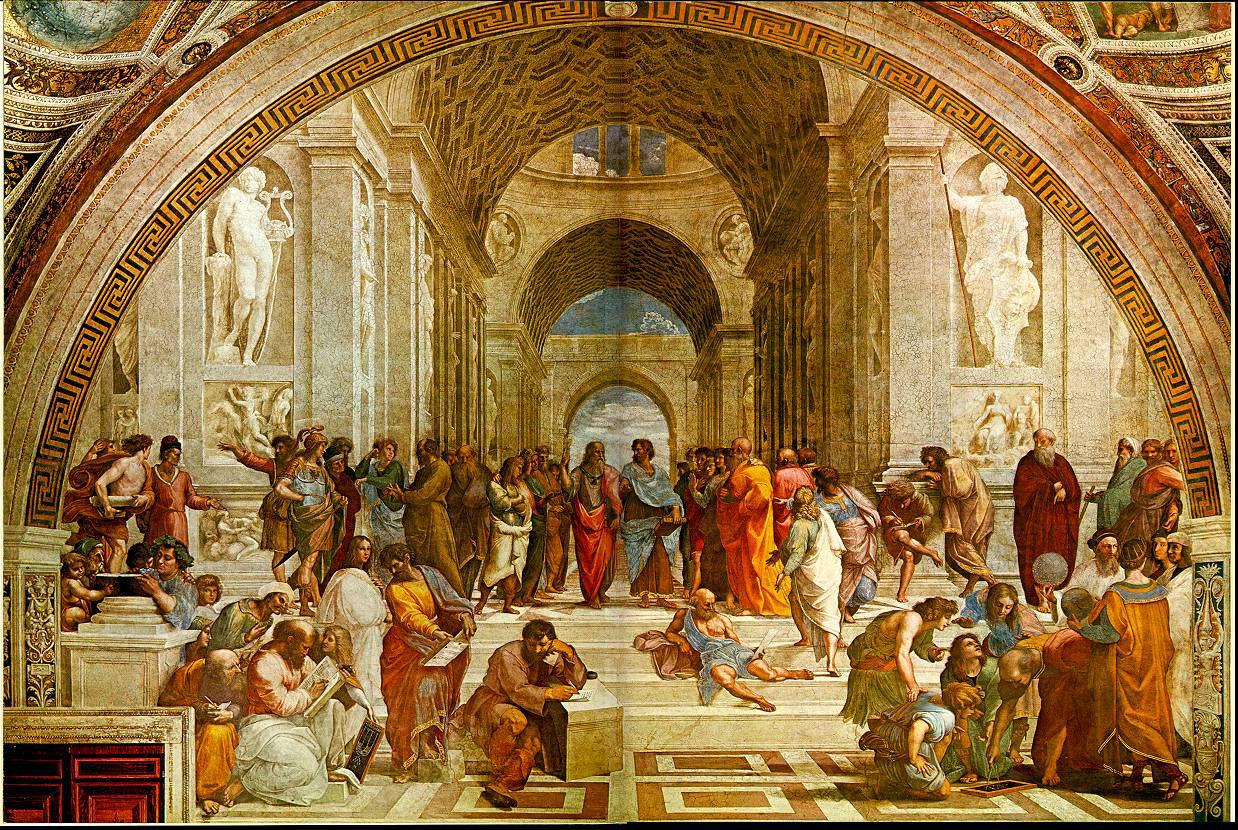 Certificate of Completion

This is to Certify that

Abigail Gibson
Historia Hysteria

 Those Who Do Not Study History Are 
Doomed to Reread Milton - 
Lying Chained to the Burning Lake

has successfully completed all requirements of the
Great Books Colloquium
Pepperdine University

April 30, 2016
Don Thompson

_____________________
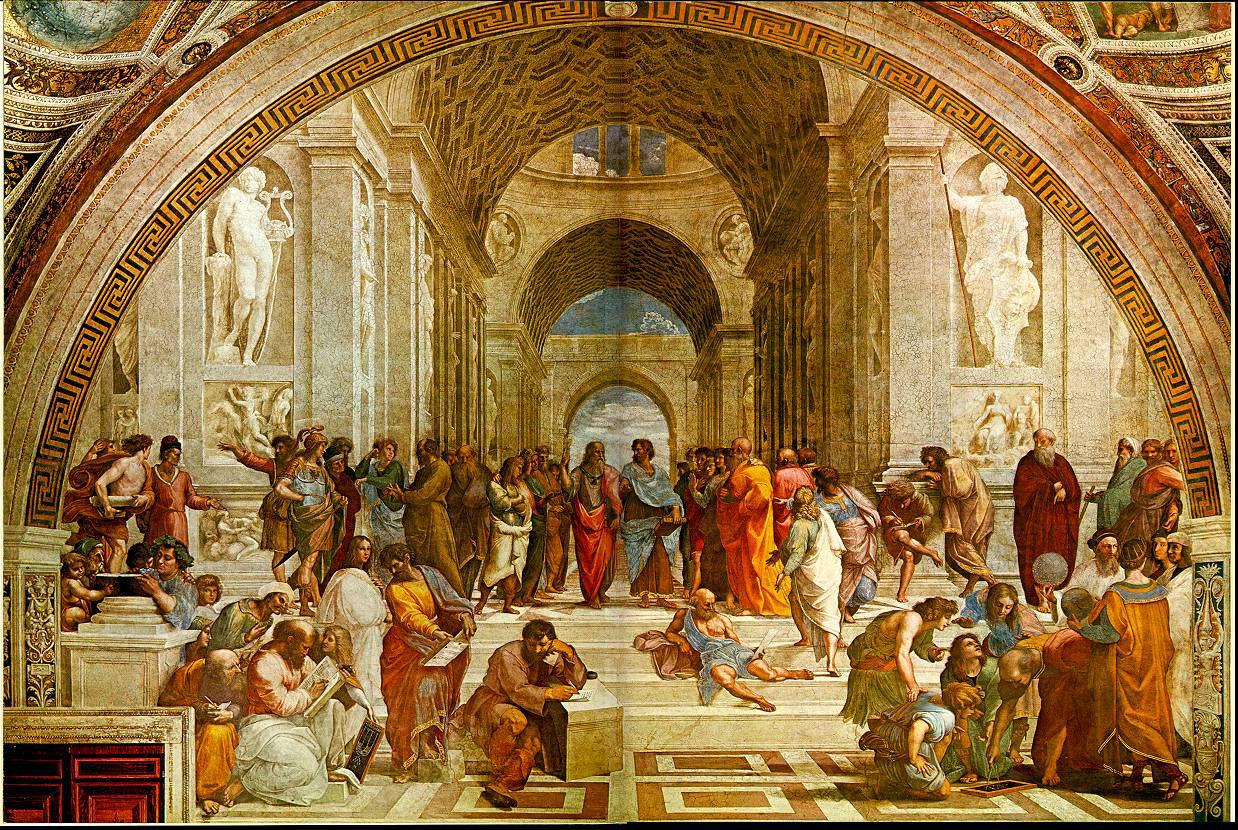 Certificate of Completion

This is to Certify that

Mackenzie Jordan
Semper Preparatus 

 I Psychoanalyzed Myself:   
I am Teleologically Suspended in Mokroe 
Without the Champagne

has successfully completed all requirements of the
Great Books Colloquium
Pepperdine University

April 30, 2016
Don Thompson

_____________________
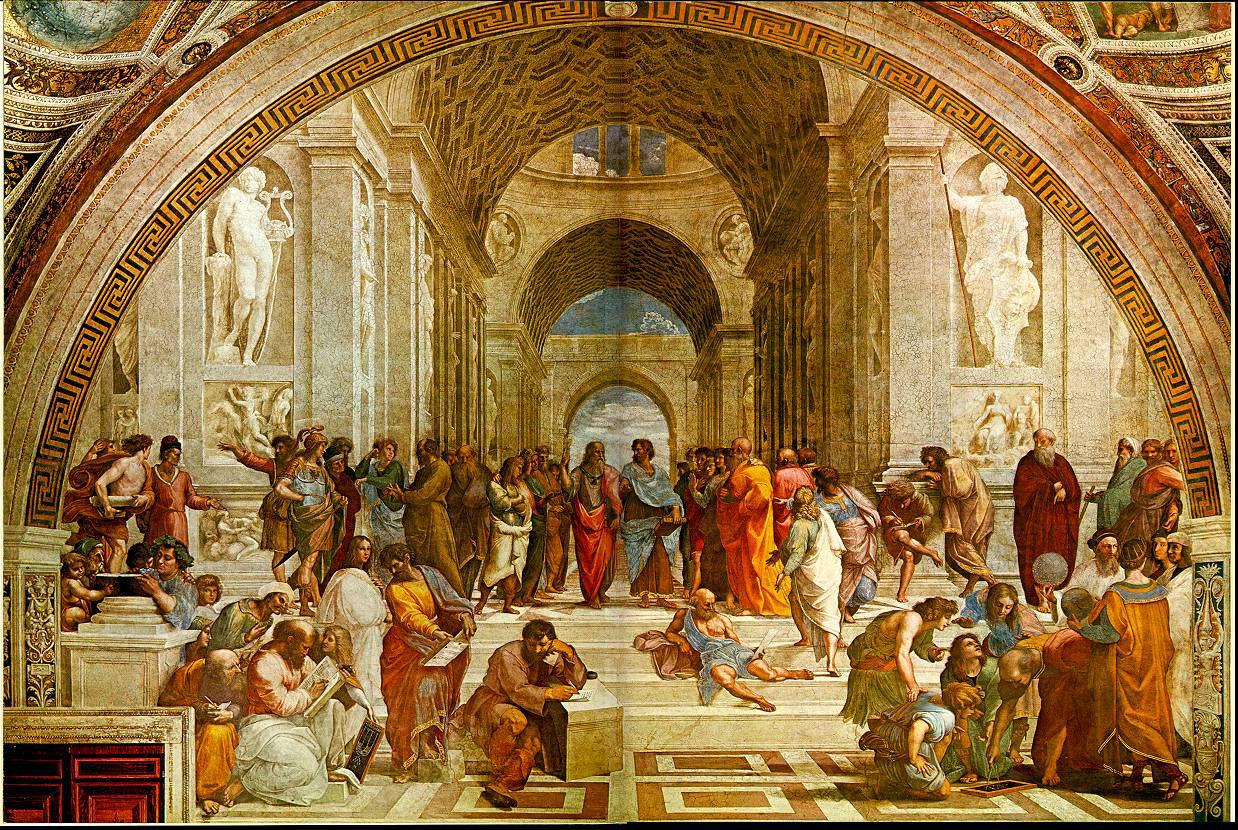 Certificate of Completion

This is to Certify that

Ryan Murphy
Tenor Tantrum

Heels Up, Fists Pumping, 
Gimme That Pestle!

has successfully completed all requirements of the
Great Books Colloquium
Pepperdine University

April 30, 2016
Don Thompson


_____________________
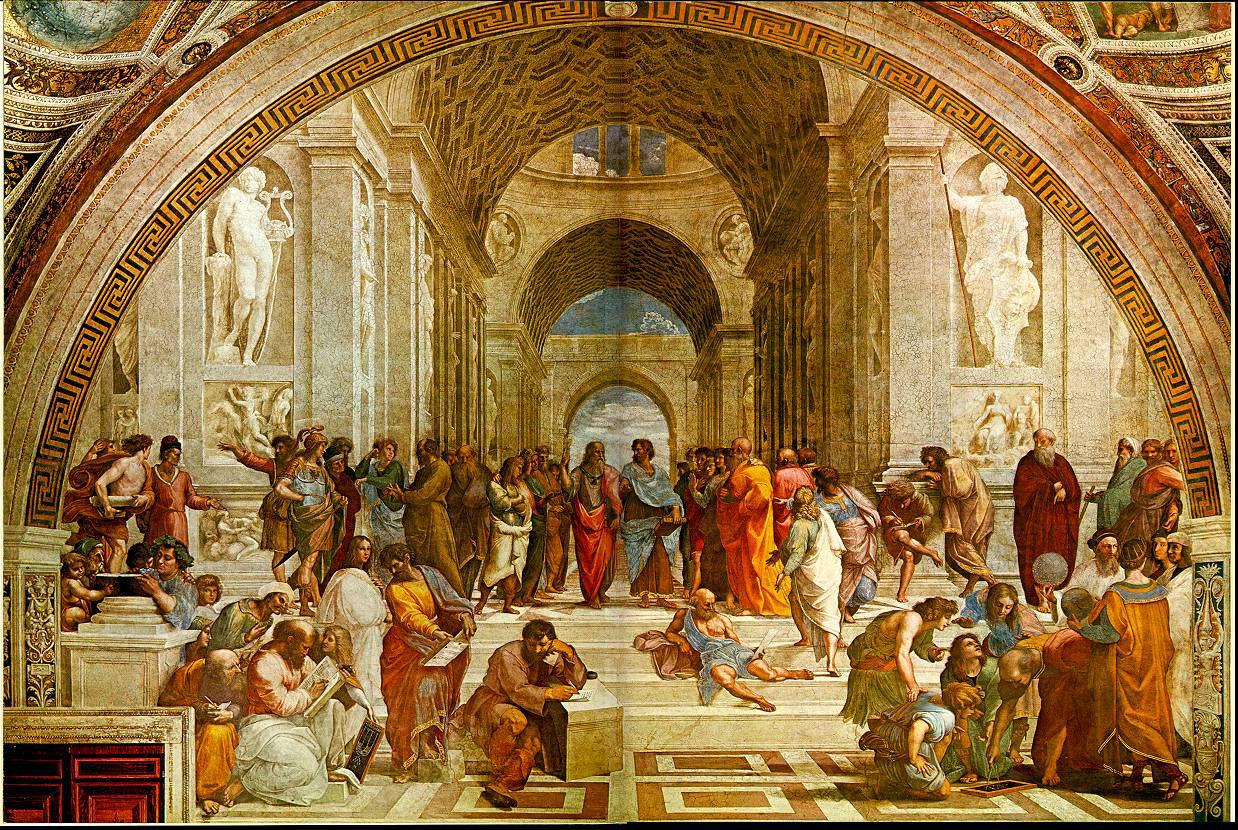 Certificate of Completion

This is to Certify that

Jessica Ragsdale
Vocare Vocare Vocare

Silently She Enters the Room
Old Hickory’s Answer to Grushenka
Pepe’ Le Pew

has successfully completed all requirements of the
Great Books Colloquium
Pepperdine University

April 30, 2016
Don Thompson

_____________________
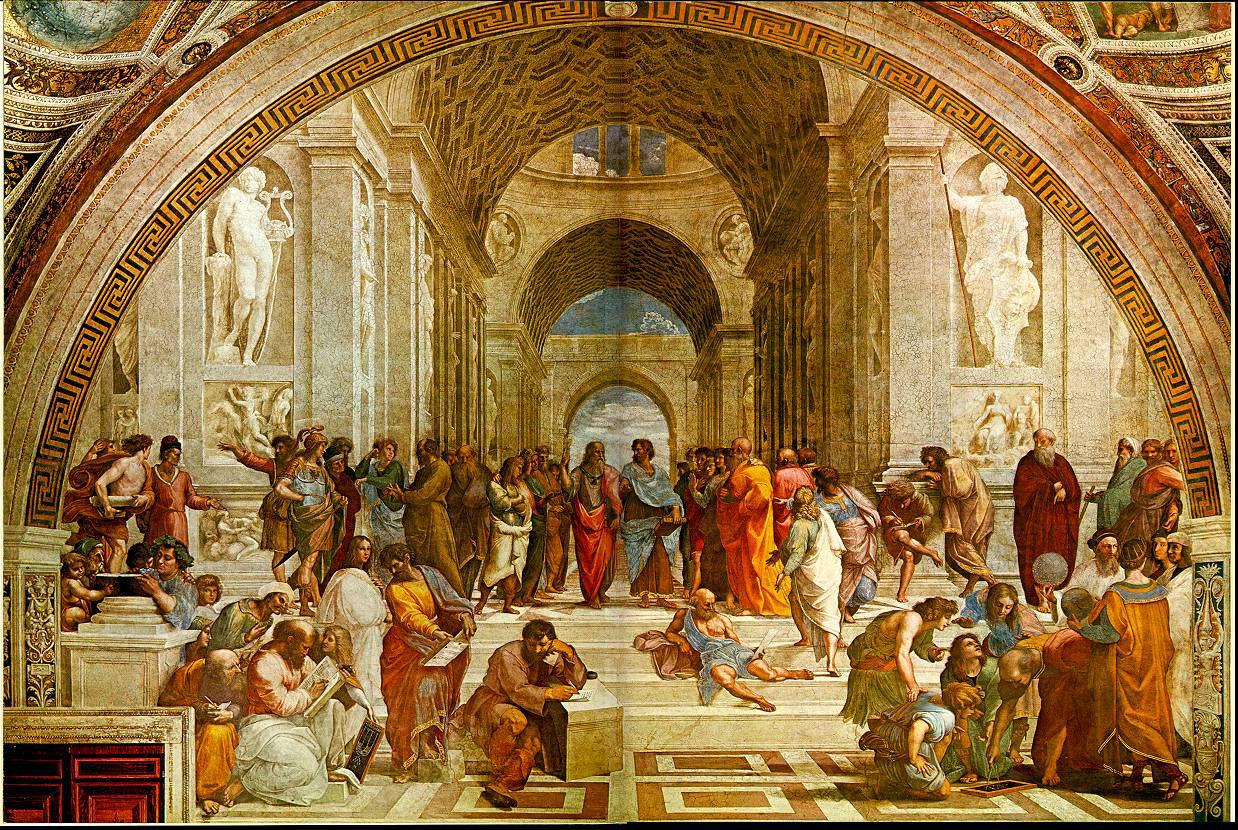 Certificate of Completion

This is to Certify that

Ashley Rothballer
Entropy Shmentropy - Differentialis Positivus

Albert Einstein, Max Planck, 
Niels Bohr, & Richard Feynman
 Rolled into One
Relatively Speaking

has successfully completed all requirements of the
Great Books Colloquium
Pepperdine University

April 30, 2016
Don Thompson

_____________________
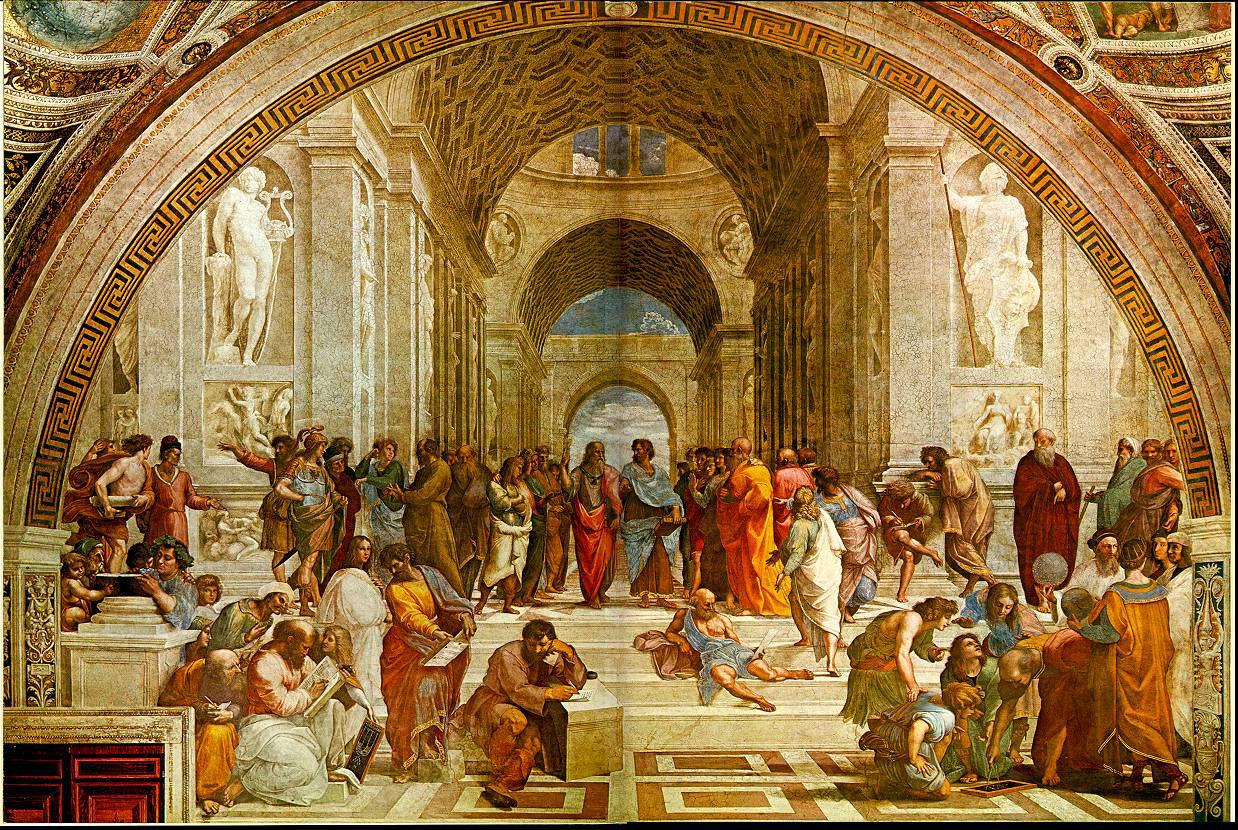 Certificate of Completion

This is to Certify that

Meagan Smith
Joanna Silentio
 
Run Silent, Run Deep
“Wisp of Towhead”
Social Psychologist Extraordinaire

has successfully completed all requirements of the
Great Books Colloquium
Pepperdine University

April 30, 2016
Don Thompson

_____________________
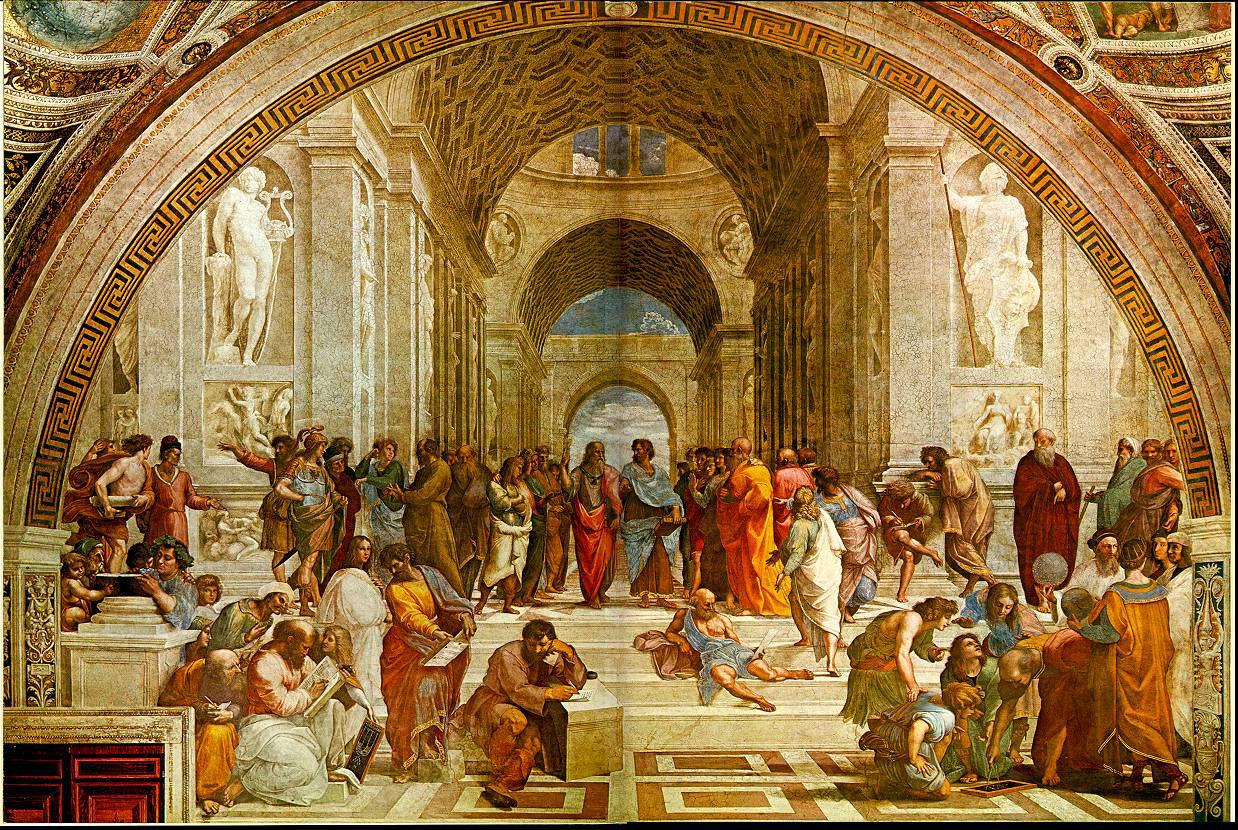 Certificate of Completion

This is to Certify that

Megan Stapleton
Cogito, Ergo Psyche

 Everywhere I go, I see Slanting Rays 
Time to Get my Groove Back &
Move out of Lemon Grove 

has successfully completed all requirements of the
Great Books Colloquium
Pepperdine University

April 30, 2016
Don Thompson

_____________________
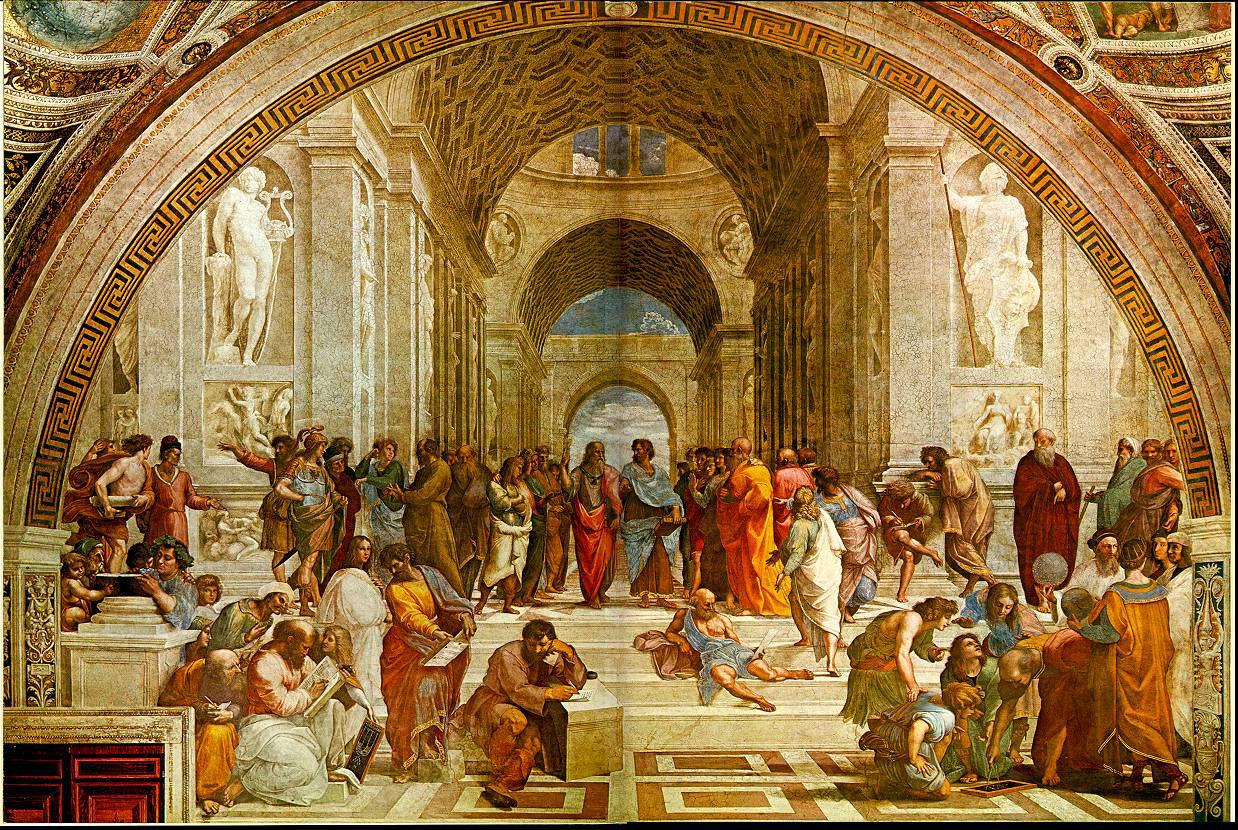 Certificate of Completion

This is to Certify that

Bryan Starck
Veni, Vidi, Flapjacki

I Love Pancakes! Pancakes! Pancakes! 
Syrup & Pancakes!



has successfully completed all requirements of the
Great Books Colloquium
Pepperdine University

April 30, 2016
Don Thompson


_____________________
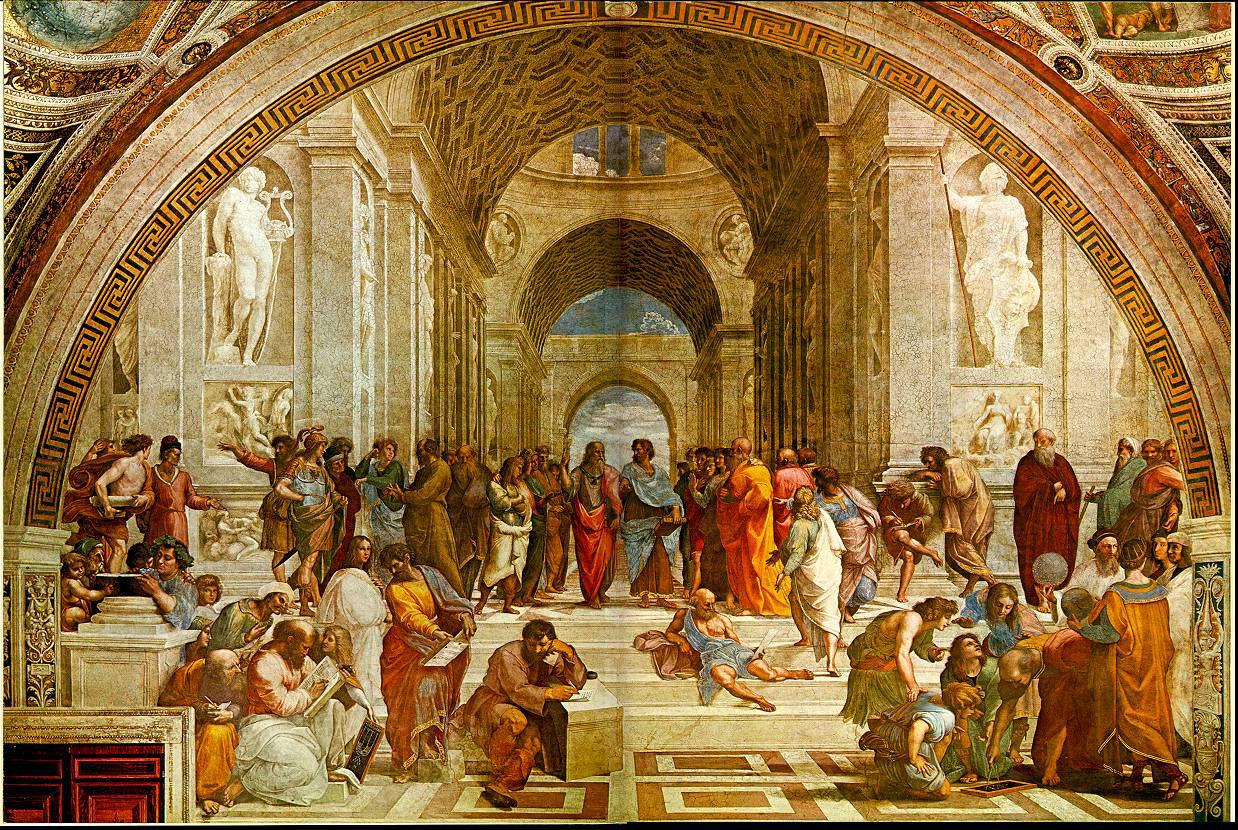 Certificate of Completion

This is to Certify that

Jared Taylor
Mozart, Monteverdi, Maestro Magnifico

Tao Light Spreading in All Directions, Ars Liberalis,
Teacher, Student, Creator
See You in Firenze!

has successfully completed all requirements of the
Great Books Colloquium
Pepperdine University

April 30, 2016
Don Thompson

_____________________
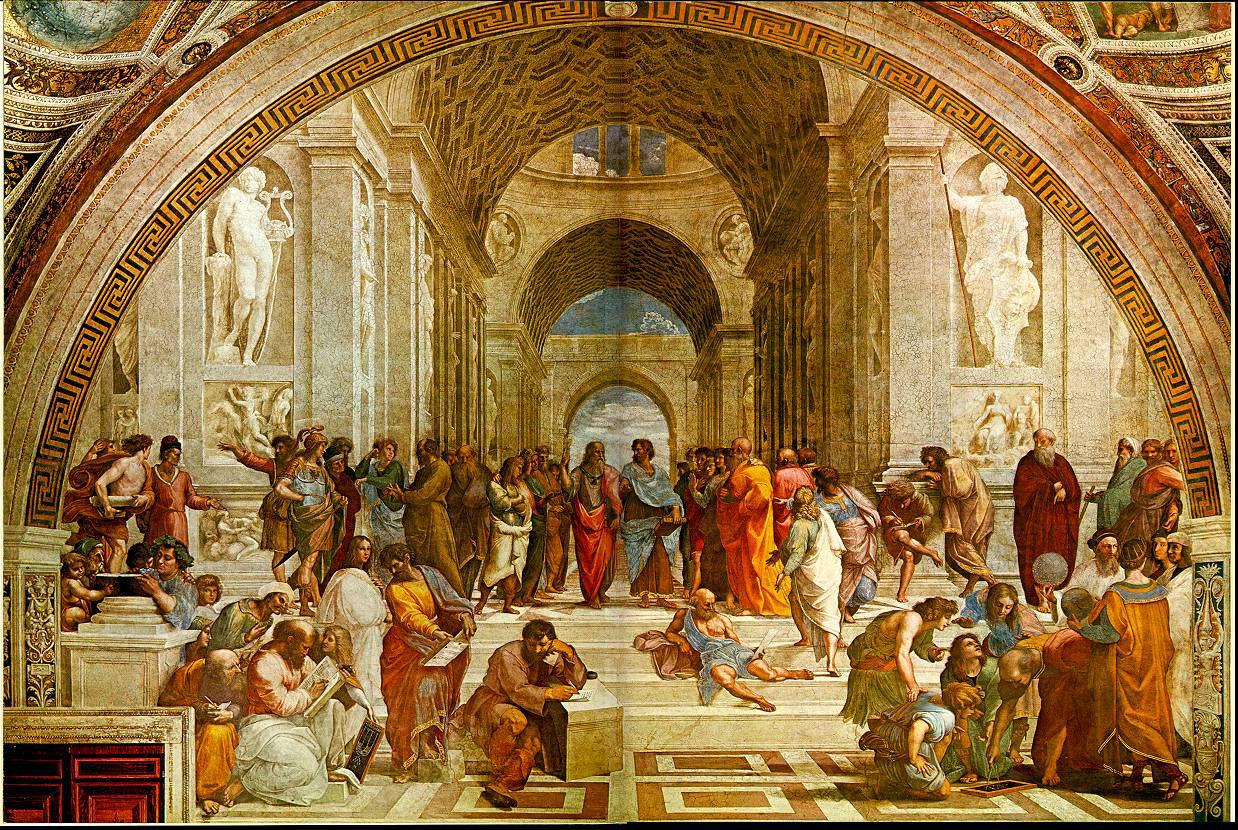 Certificate of Completion

This is to Certify that

Mark Wasson
Cranium Creativus

Call Me Elon Musk
Captain Electric Scruff Tesla - 
The Enabler

has successfully completed all requirements of the
Great Books Colloquium
Pepperdine University

April 30, 2016
Don Thompson

_____________________